Salahaddin University 
Department of Social Work 
Weekly Seminars
Educational Viedos
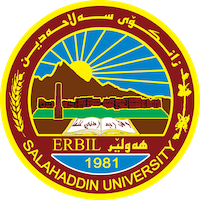 Zaryan D. Kareem
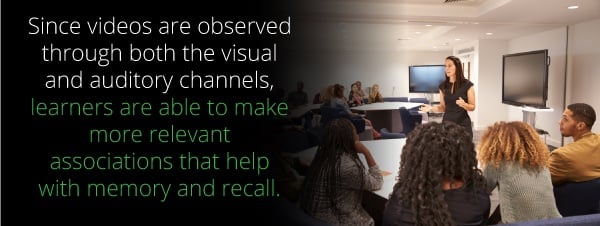 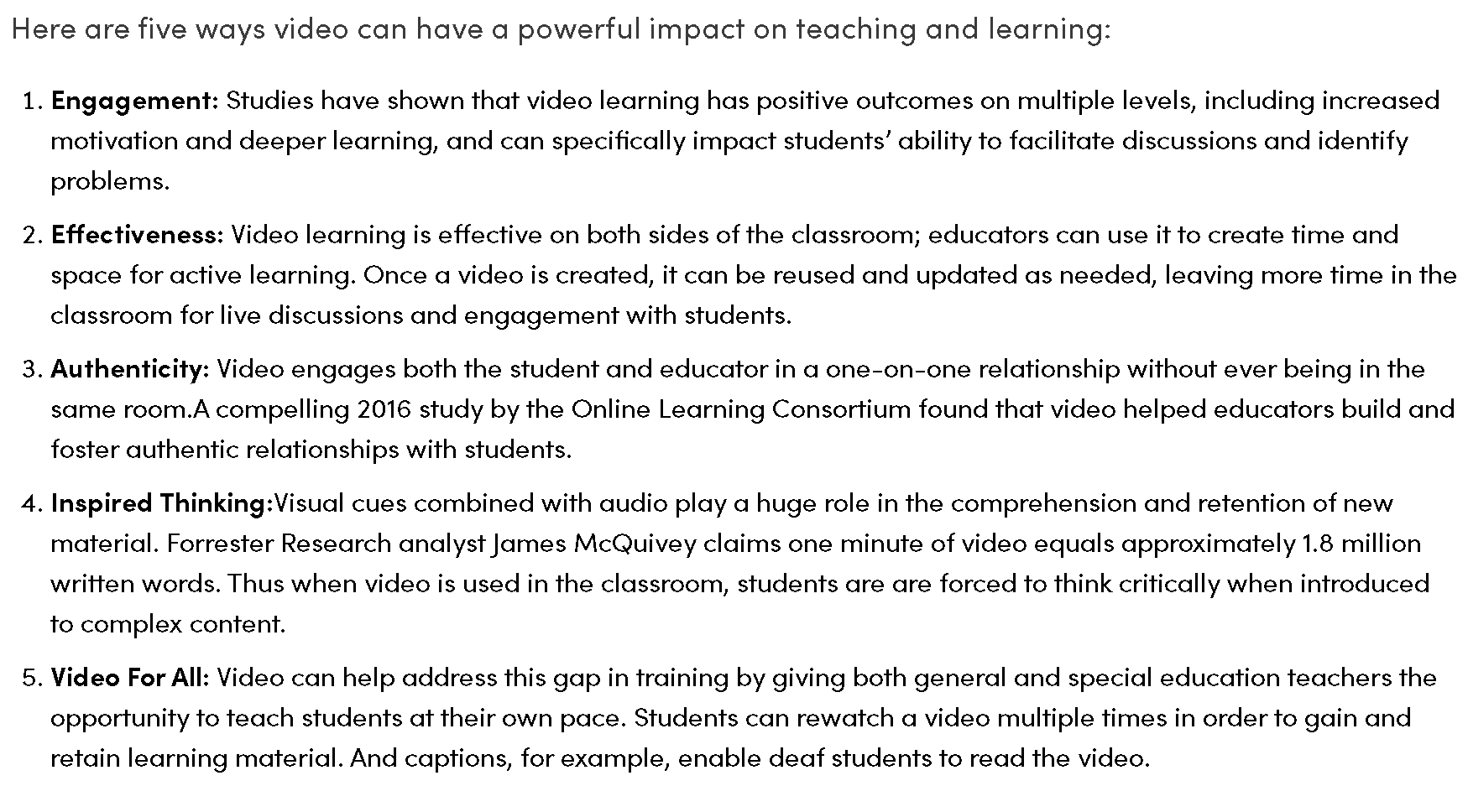 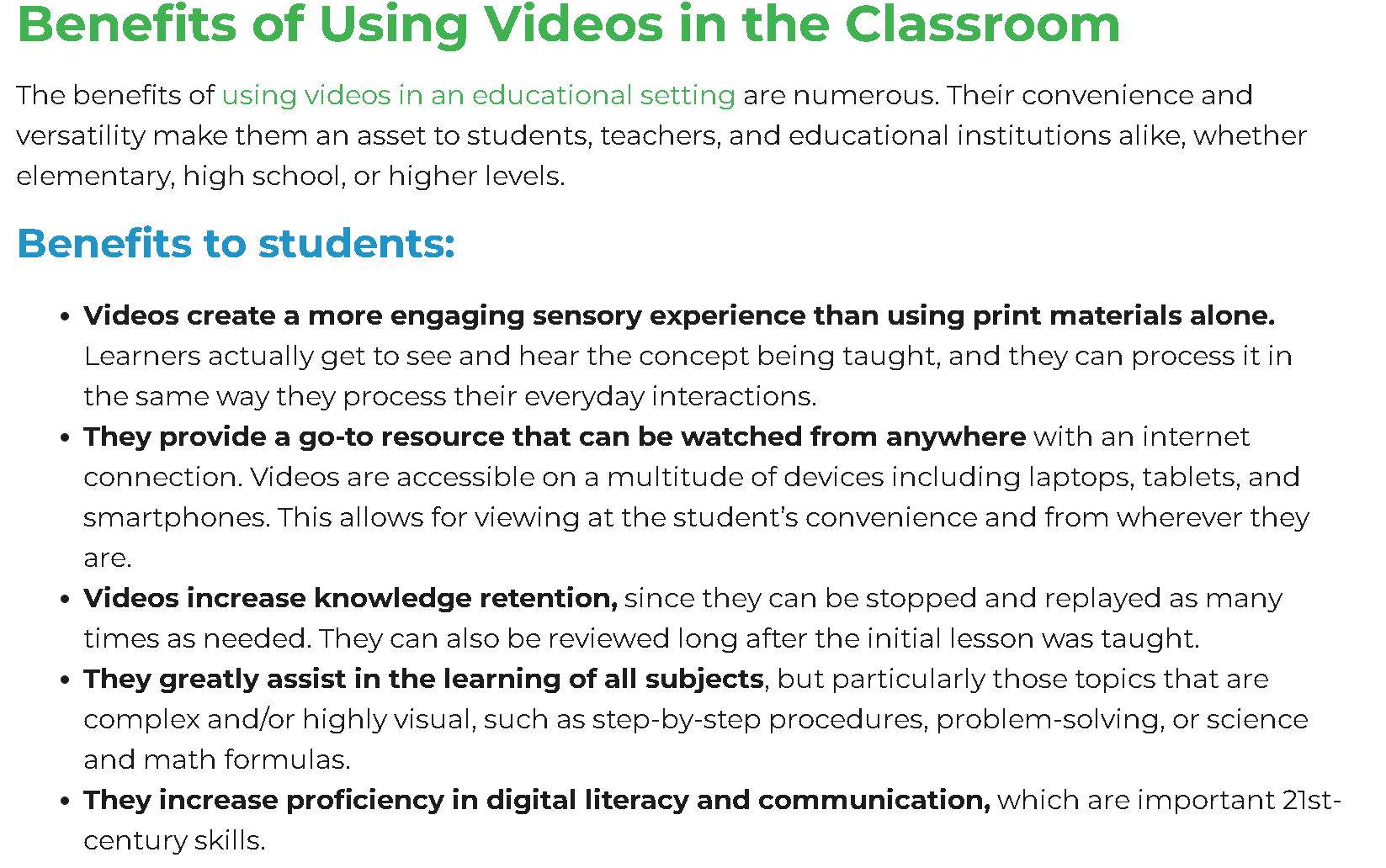 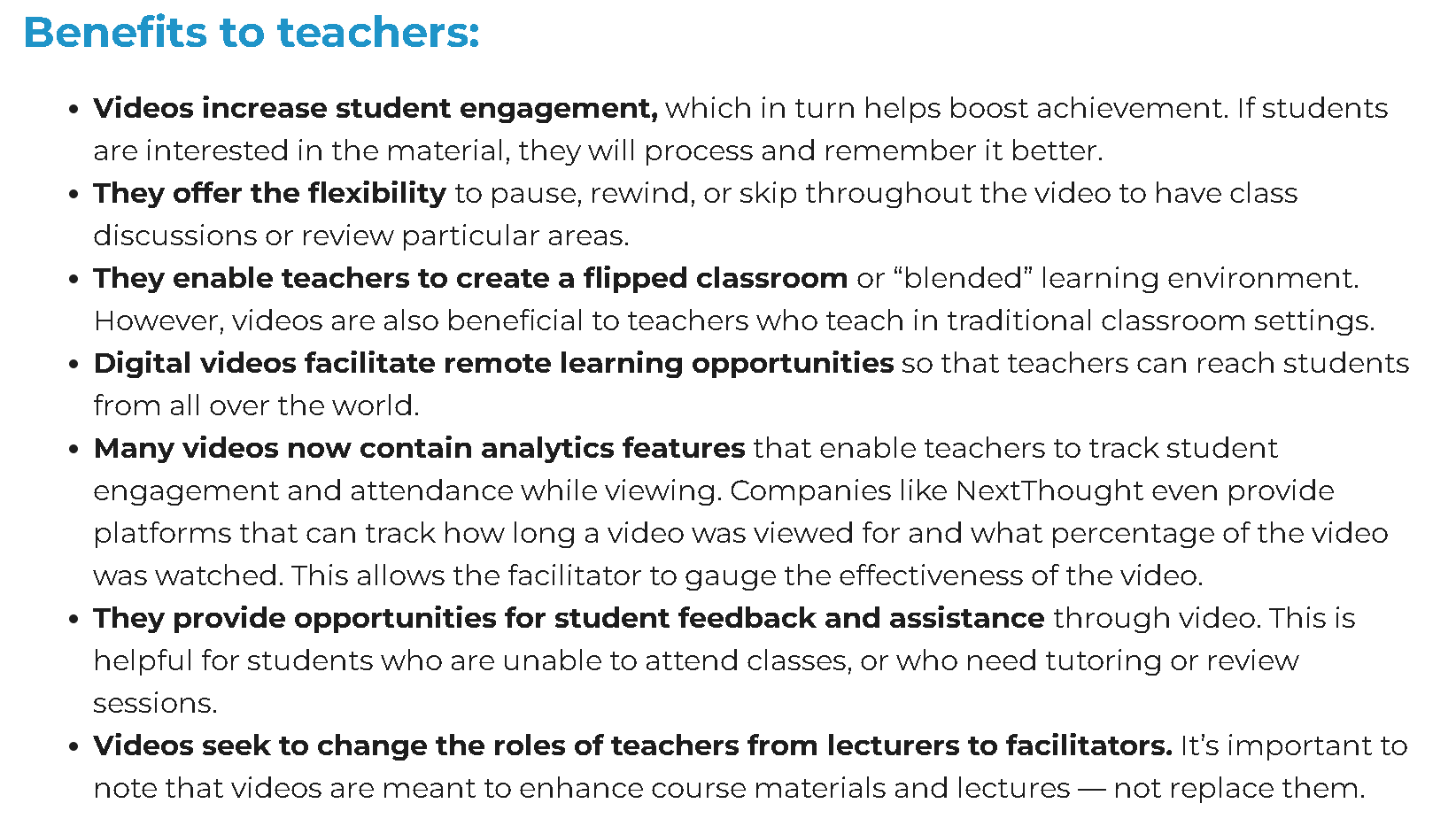 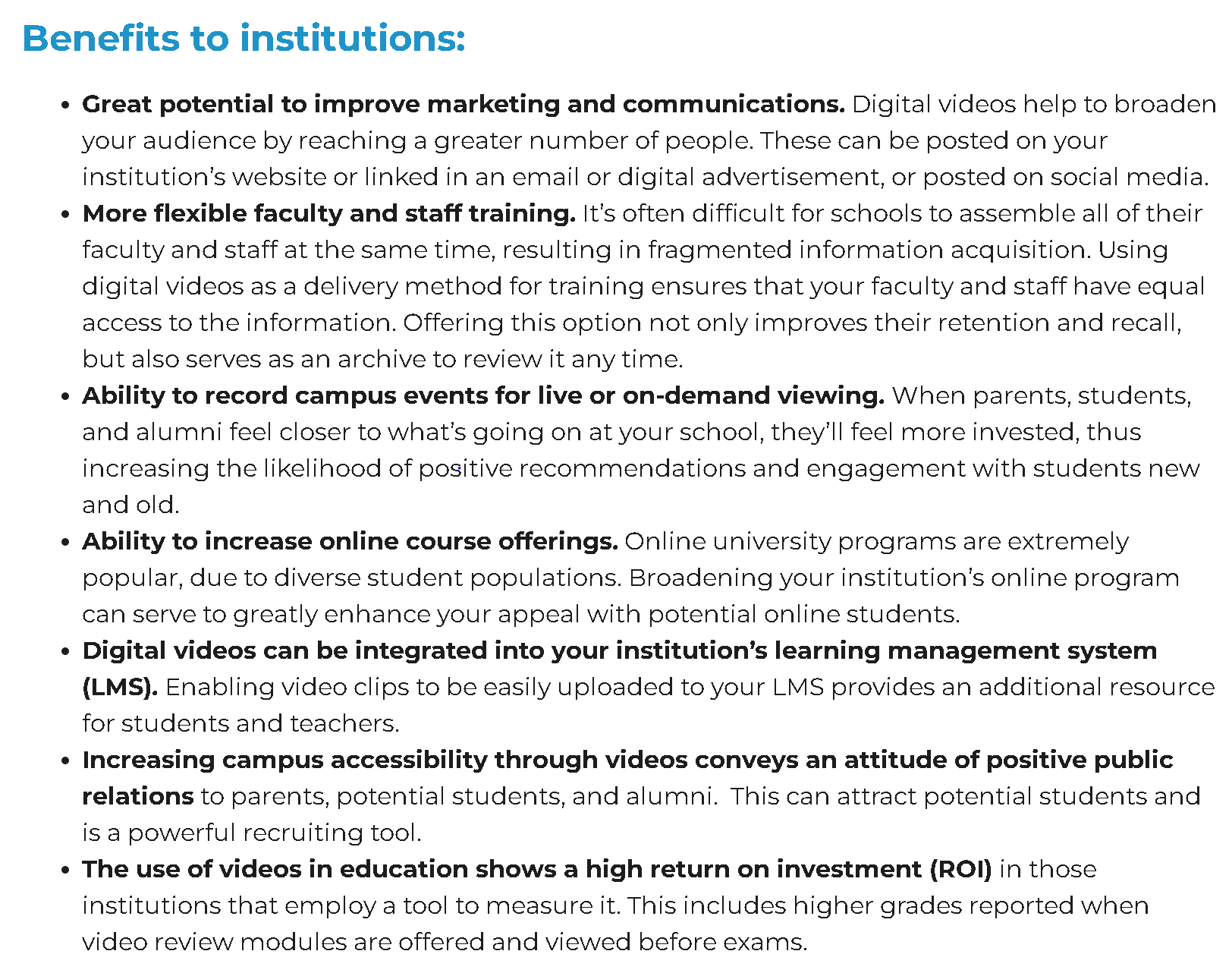 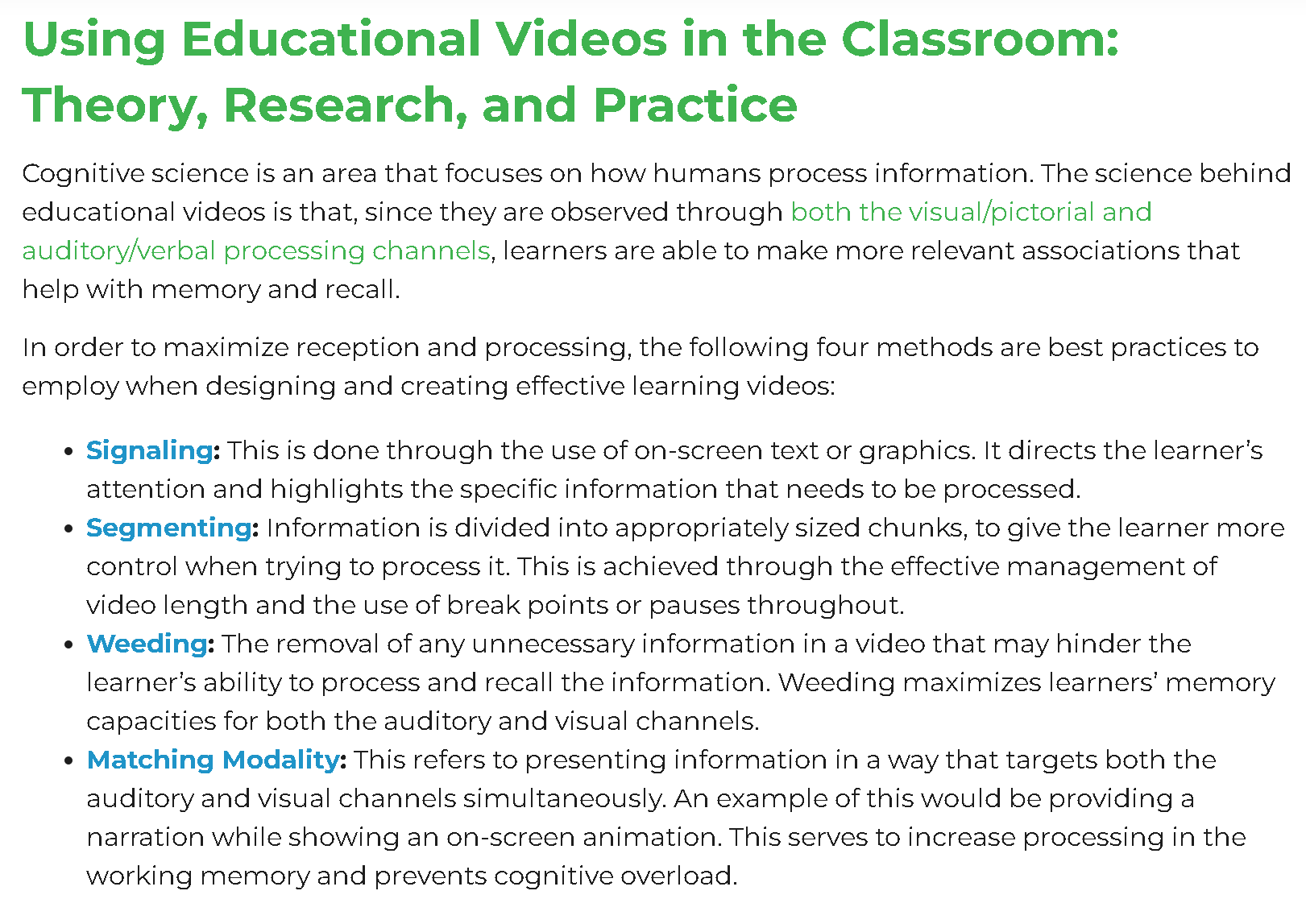 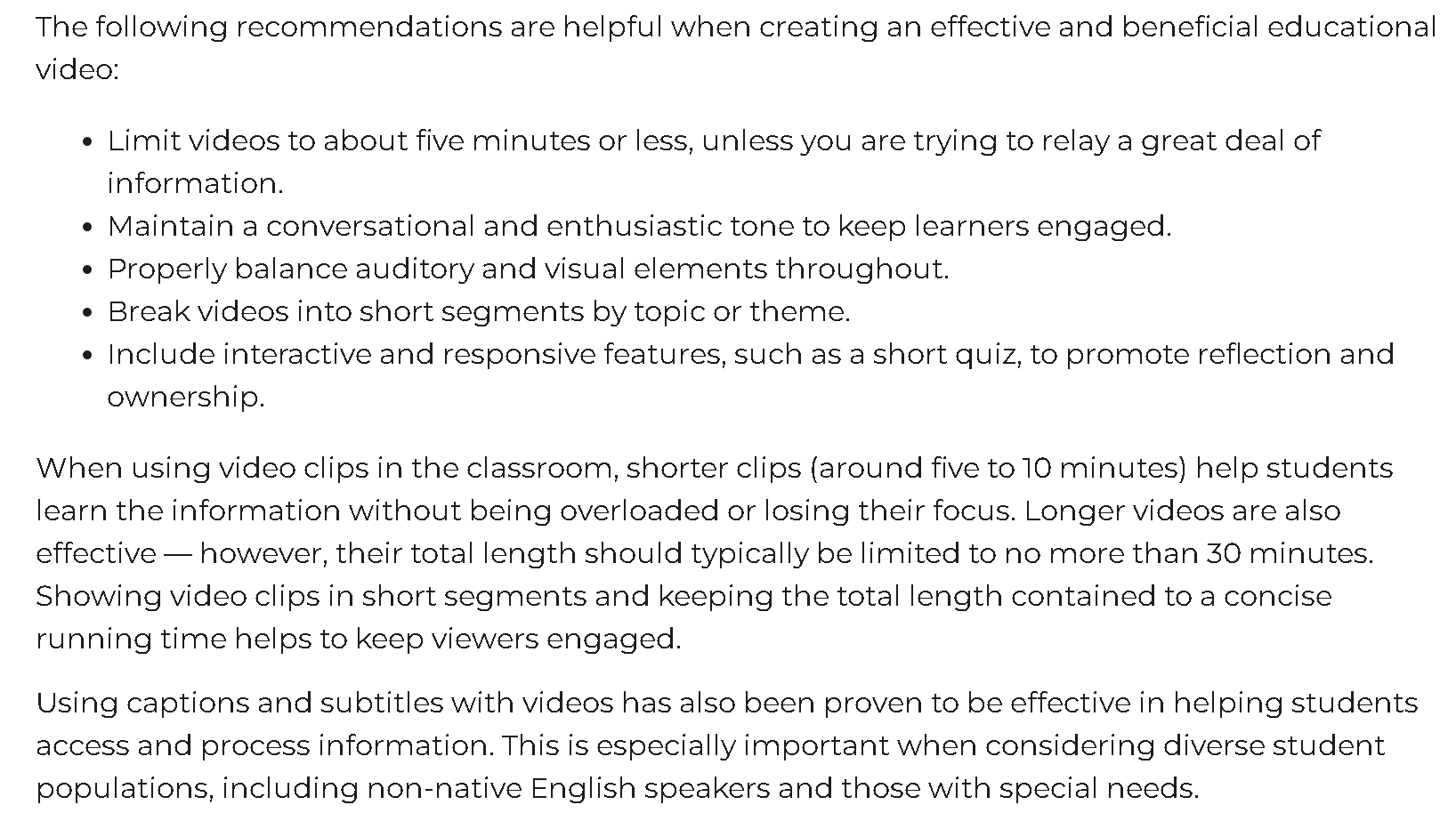 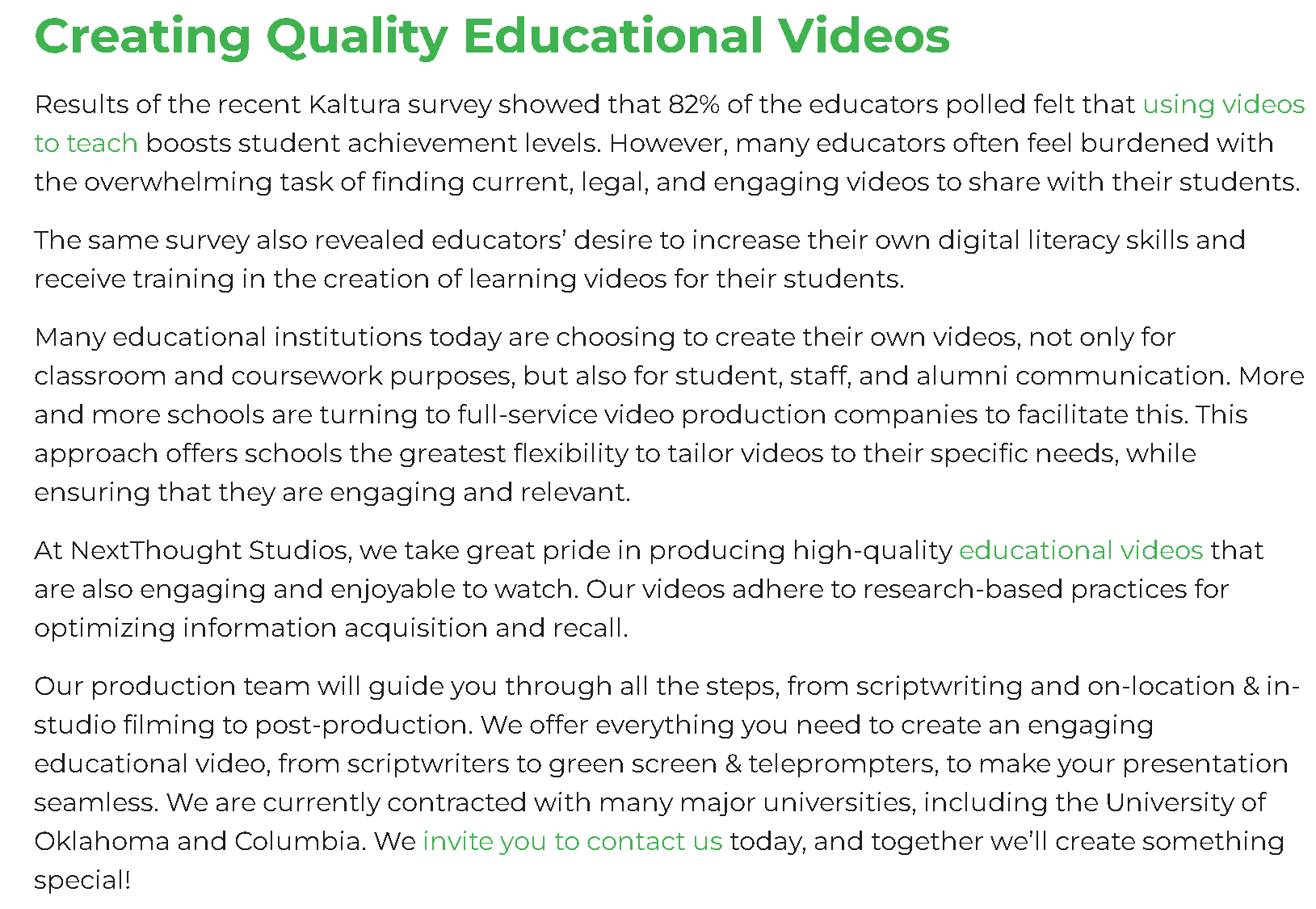 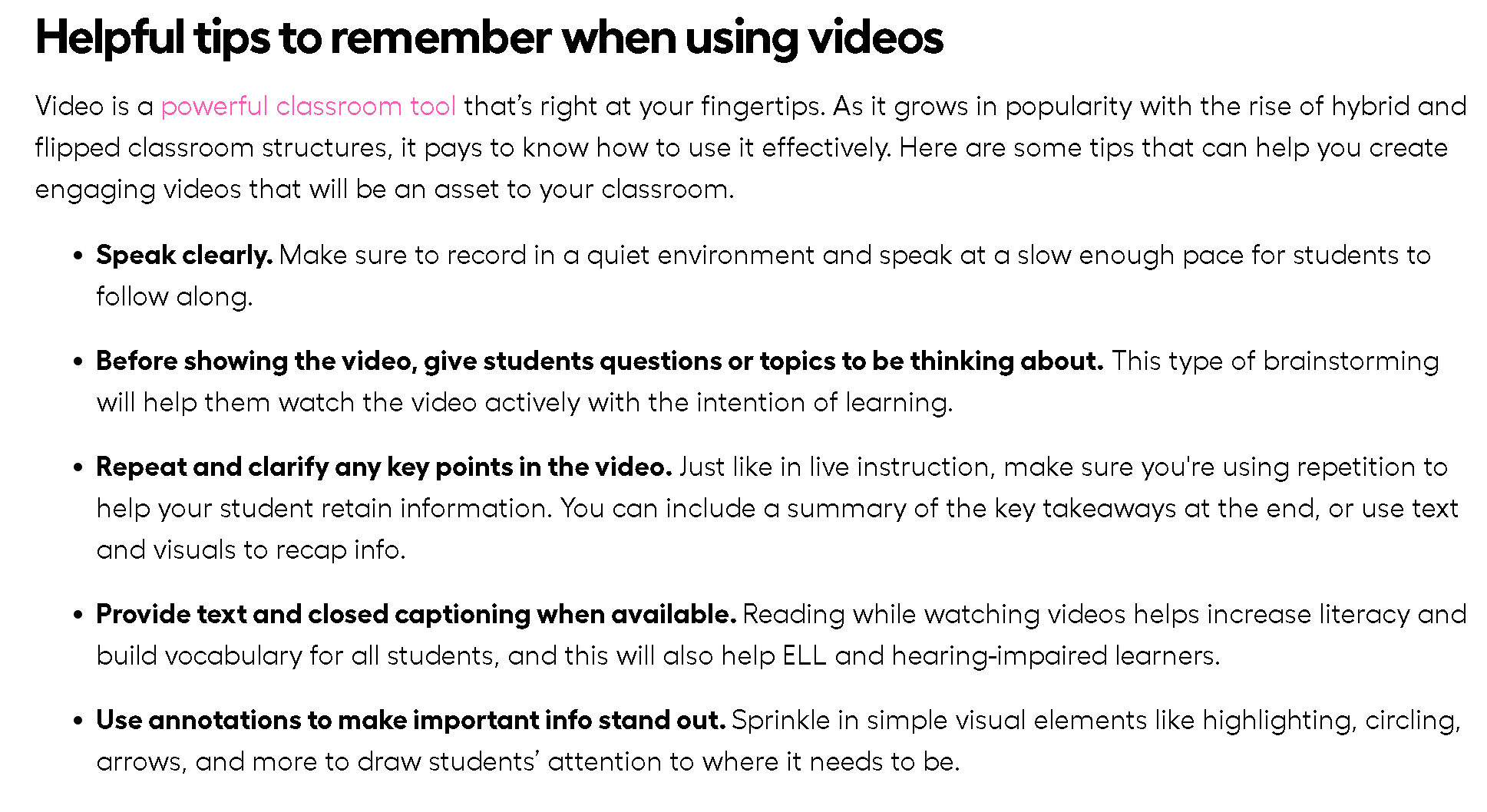 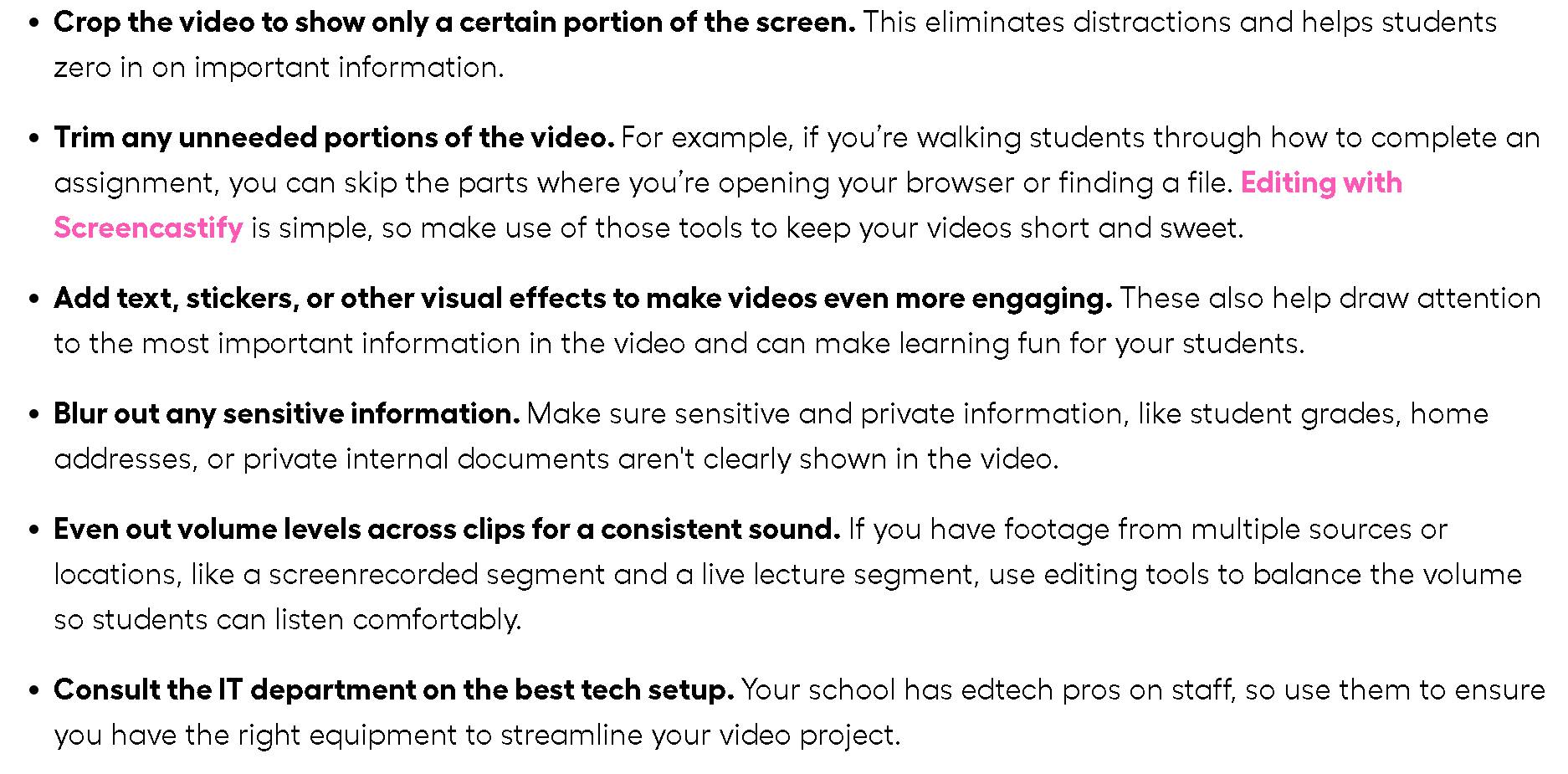 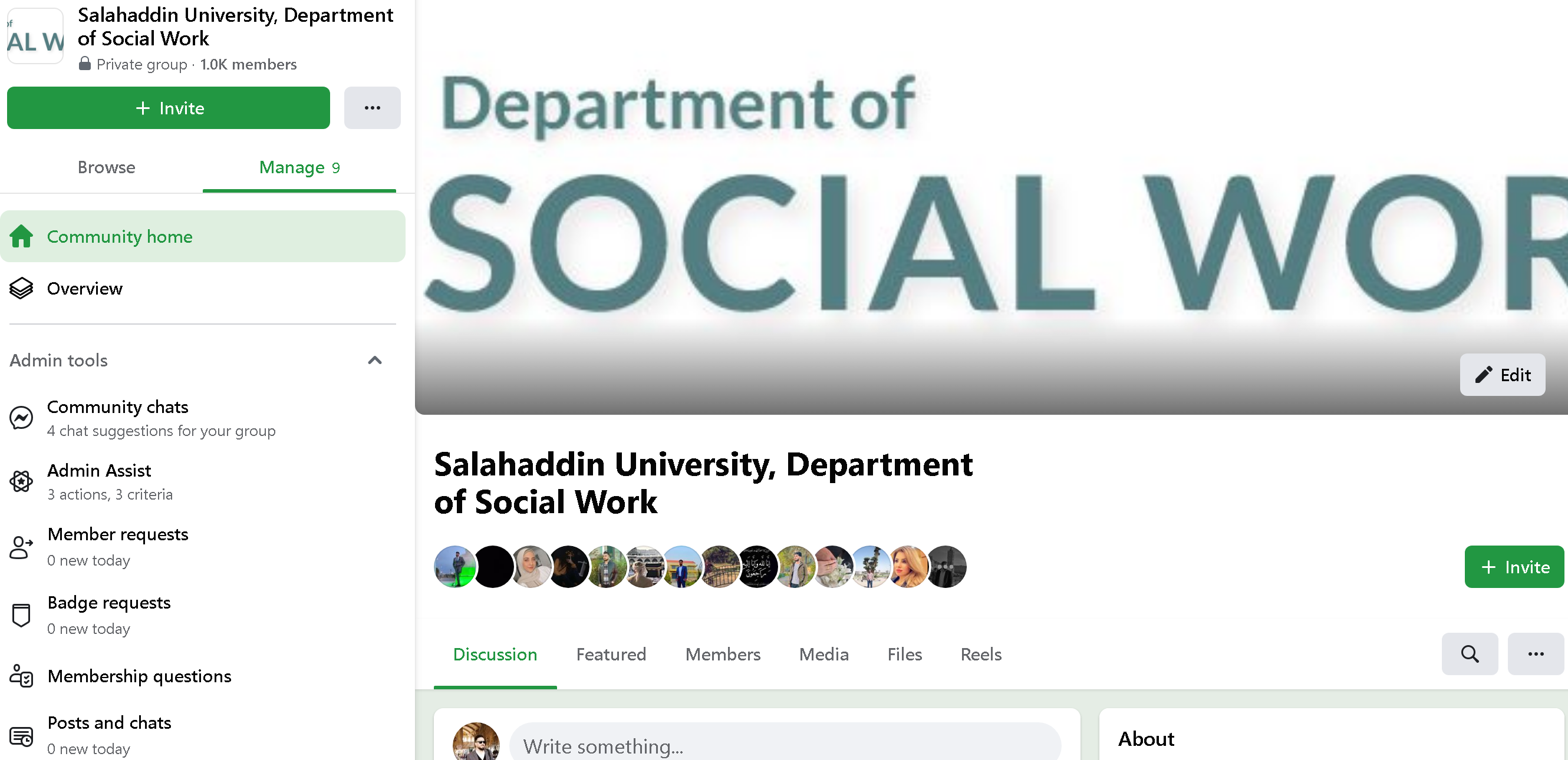 سەردانی گروپ بکەن بۆ بینینی بەڵگەفیلمەکان
بەربەستەکان
١- فێرخوازان کە ئەو ڤیدیۆیانەیان ئامادەدەکرد نەیاندەویست دەربکەون
٢- کوالێتی دەنگ
٣- نەبونی ئامێری پێویست، هەرچەندە مۆبایل خۆی ستۆدیۆیە
٤- دەرکەوتنی  کڵاینەت، شاردنەوەی ڕوخسار، پاراستنی ئاکار و ئیسیکەکان
٥- نەماندەتوانی لایەنی خراپی شوێنەکان باس بکەین لە ڤیدیۆکان
٦- قەدەغەی ڤیدیۆ لە هەندێ شوێن وەک چاکسازی
٧- ئامادەنەبونی کارماندانی ئەو شوێنانە بۆ هاوکاری 
٨- نەبونی ئەزمون